Формула поспеху 
=
веды+увага+супрацоўніцтва+цярпенне
Восень, восень залатая
Сее радасць на зямлі.
Хмарка ў сінім небе тае.
Мкнуць у вырай жураўлі.
адно і тое ж пытанне

 
адносяцца да аднаго слова
 

аднародныя 
члены сказа
6  2  8  4  7  3  5  1
т  а  ў  е  ы  л  к  к
калектыў
Словы для даведак:
калектыўная
калектыў
калектыўнасць
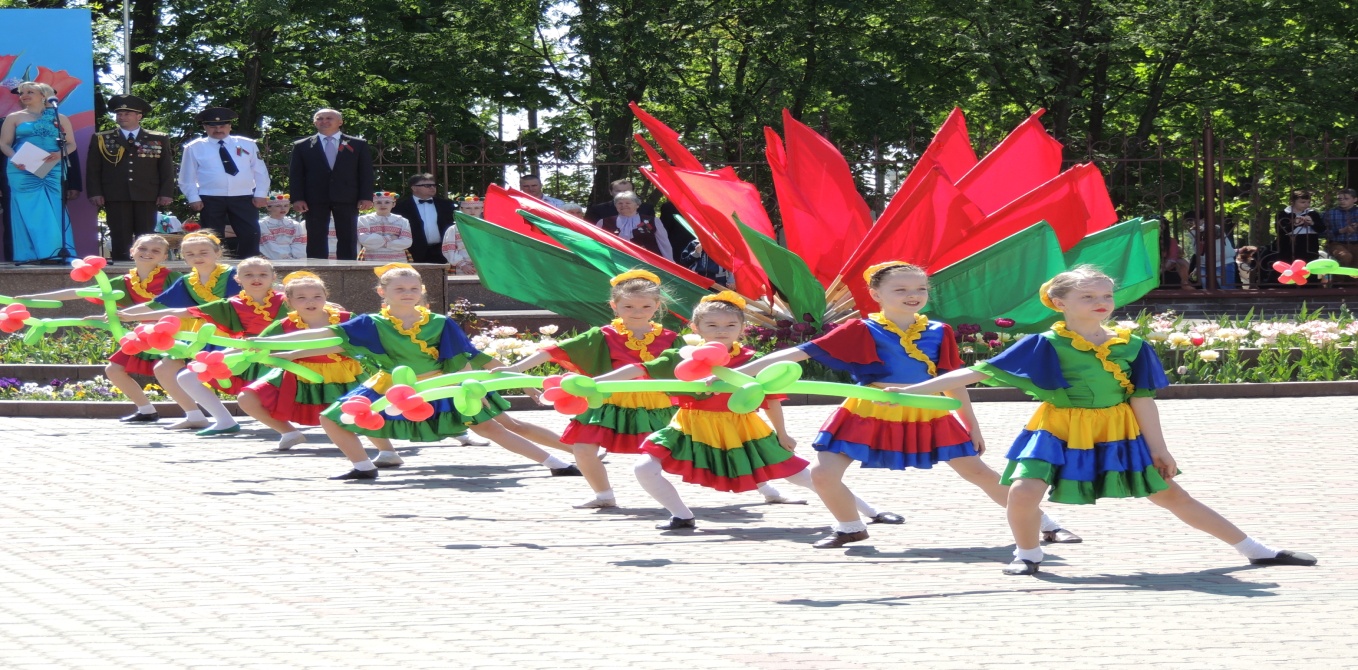 Сёння я даведалася…
Было цікава…
Я зразумела, што магу…
Зараз я магу…
Мяне здзівіла…
Мне захацелася…